COVID – 19 Impact on Mental Health
Jan Mould, RN, BSN, MEd
Deputy Director of Competitive Events
HOSA – Future Health Professionals
World HEALTH Organizations statistics
March, 2022 – “The pandemic has caused a 25% increase in the prevalence of anxiety and depression worldwide, and that young people are at a disproportionately high risk for suicide & self-harm”.
UNITED STATES SURGEON GENERAL
Dr. Vivek H. Murthy
Speaks Out
Surgeon General Youth Mental Health Advisory
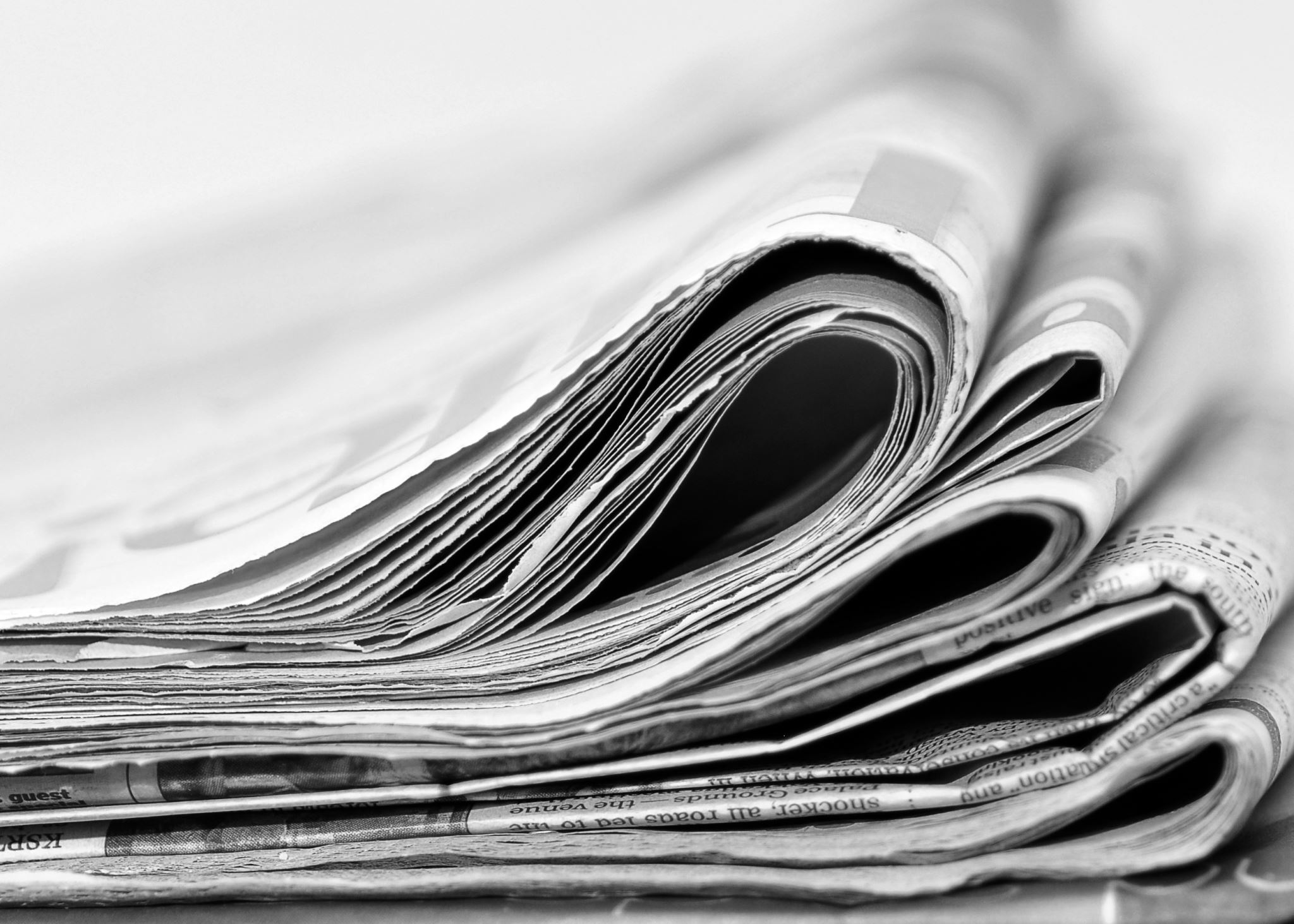 LOCAL IMPACT
My Hometown Newspaper March 19, 2022
What Young People can do
Breaking the Stigma through NAMI
Free download of numerous lessons regarding mental illnes
Resources
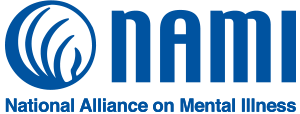 BE THERE CERTIFICATION – free certification course that instructs on being there for others experiencing mental health issues
Resource:
Born This Way Foundation
FREE RESOURCE FOR Teachers - HERE